Мастер класс«Кормушка из пластиковой бутылки»
МБДОУ «Д/с № 56» г. Ачинск
Воспитанники группы компенсирующей направленности:
Ишаев Михаил (7 лет), Ишаев Владимир (7 лет)
Воспитатели: Милешкина Алена Викторовна и Сафронова Ольга Николаевна
Нам понадобится:
1. Пластиковые бутылки объемом 5 л., обязательно вот с такой крышкой.
2. Фломастеры
3. Скочь цветной
4. Ножницы
5.Концелярский большой нож
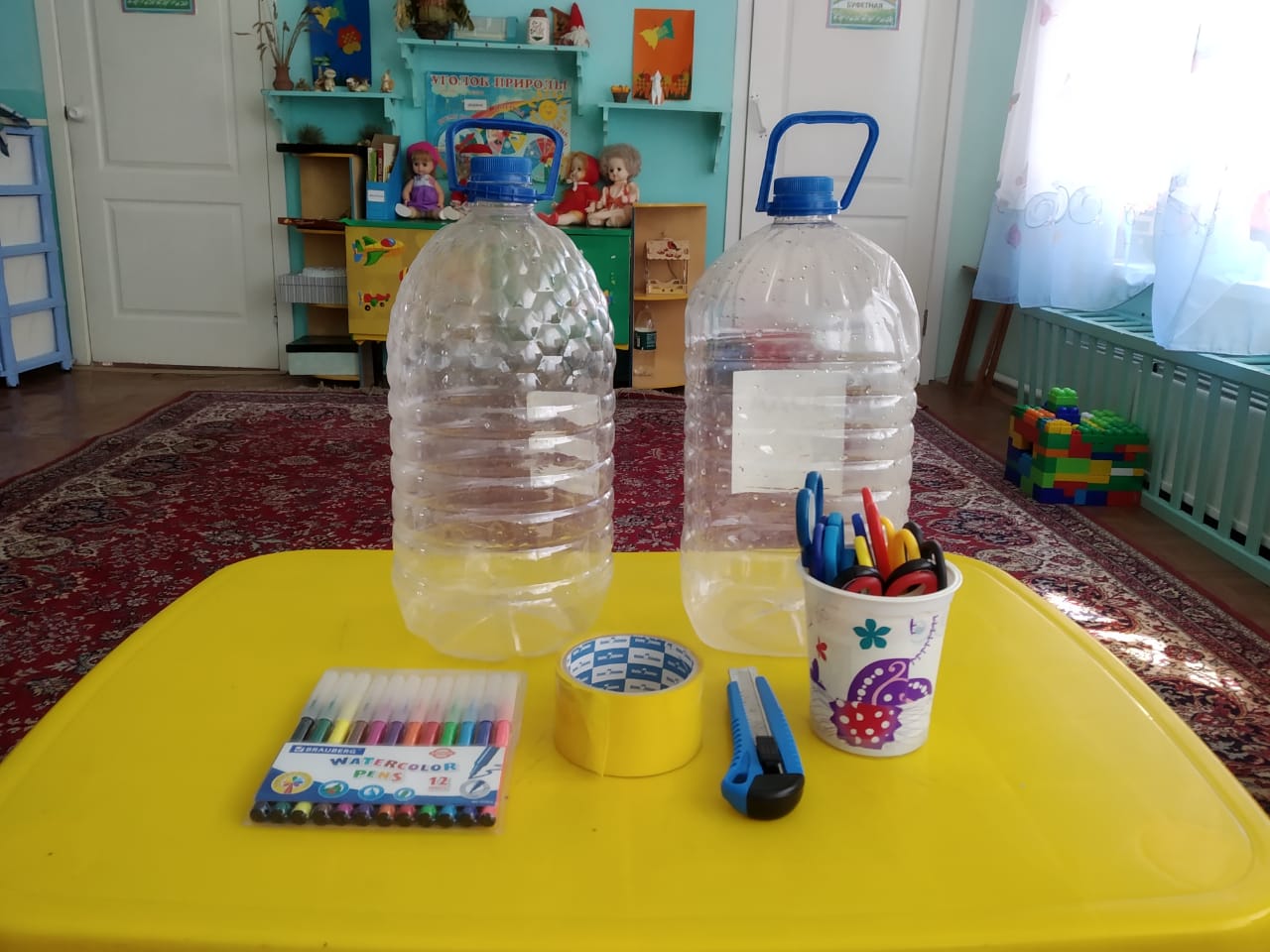 И, так начнем!
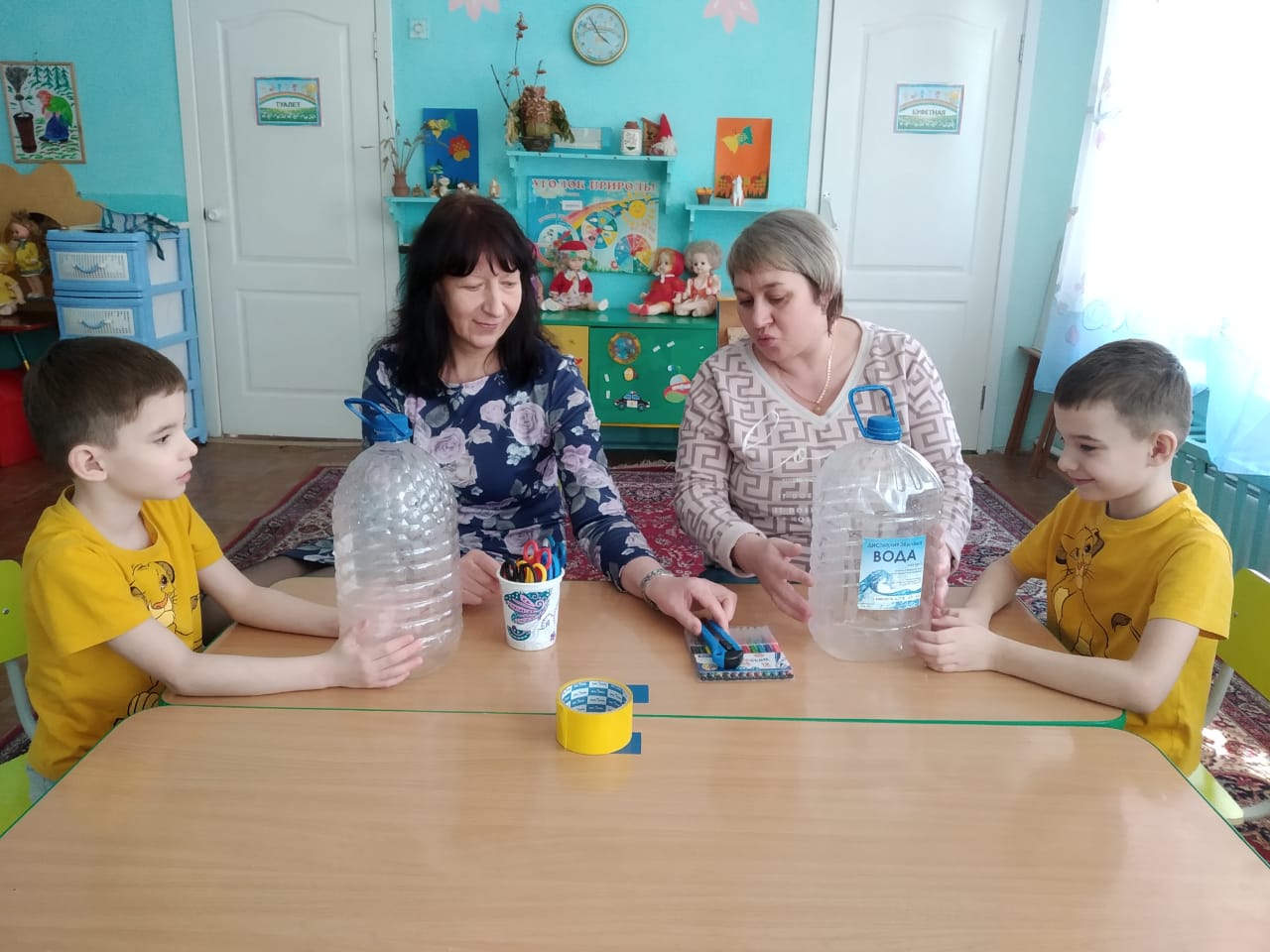 Рисуем фломастером отверстие для птиц. Внимание! Отверстие для птиц должно быть просторным.
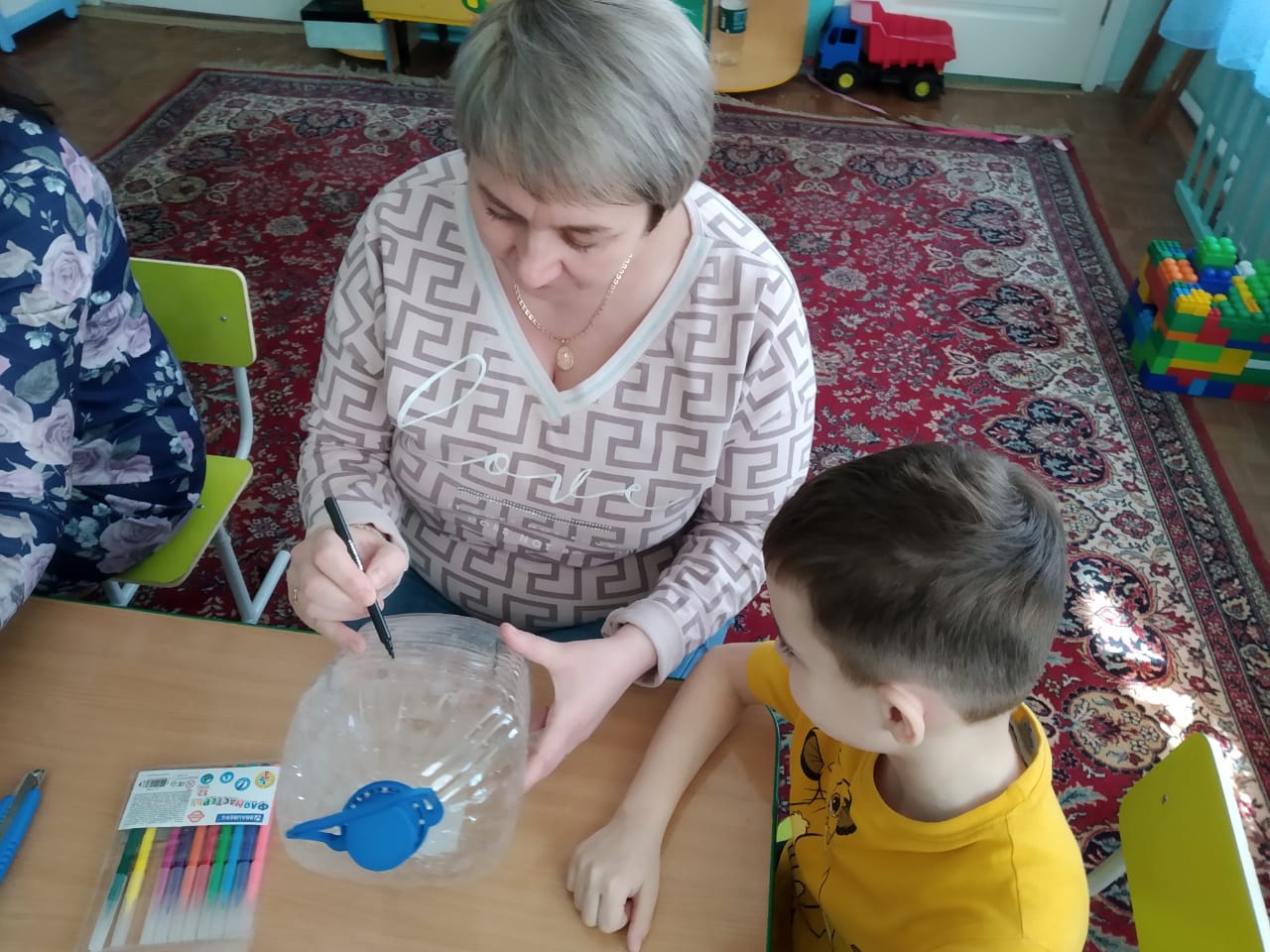 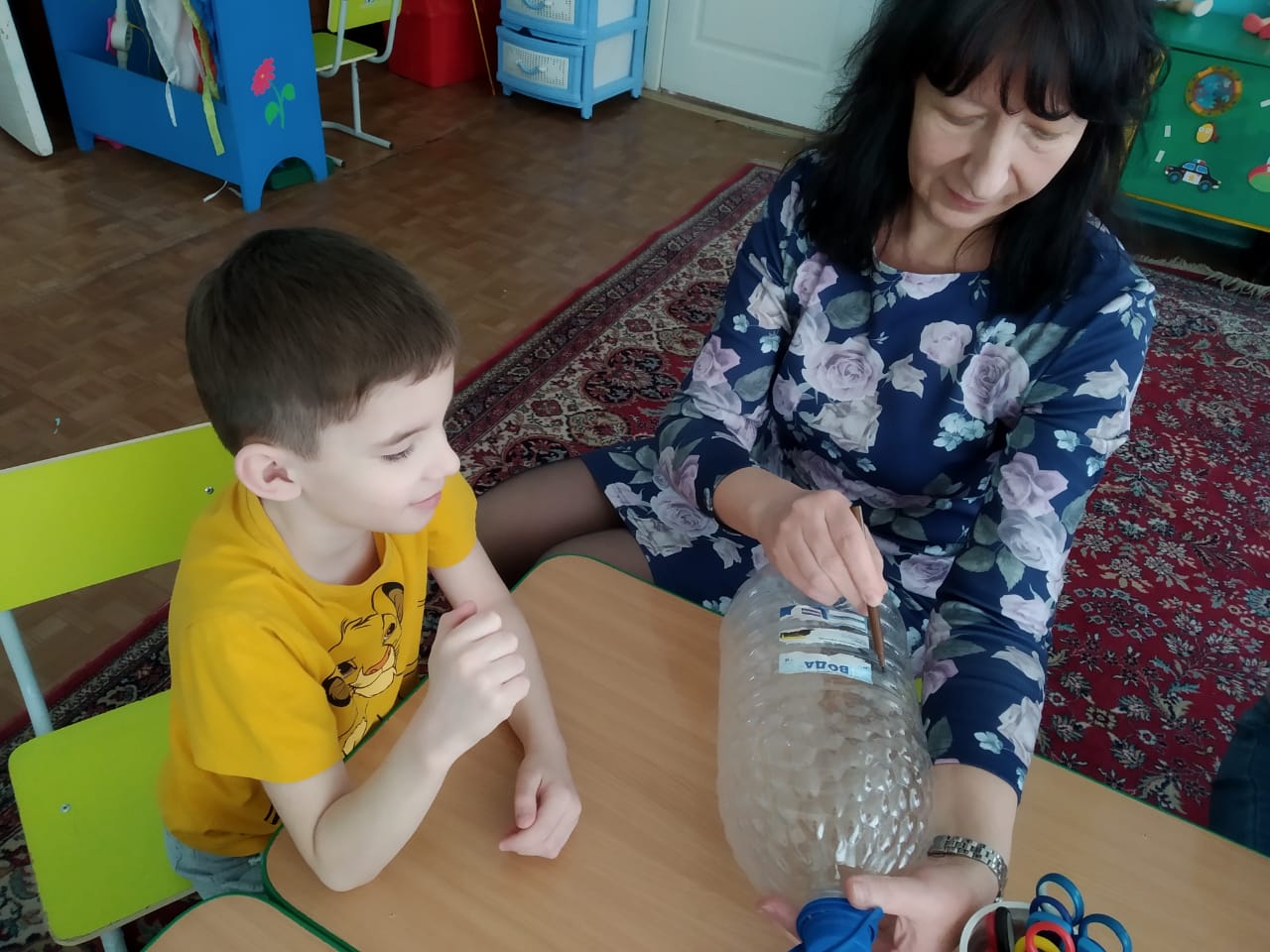 Просим взрослых начать вырезать отверстие канцелярским большим ножом. Внимание! Не в коем случаи не пытайся сделать это самостоятельно!
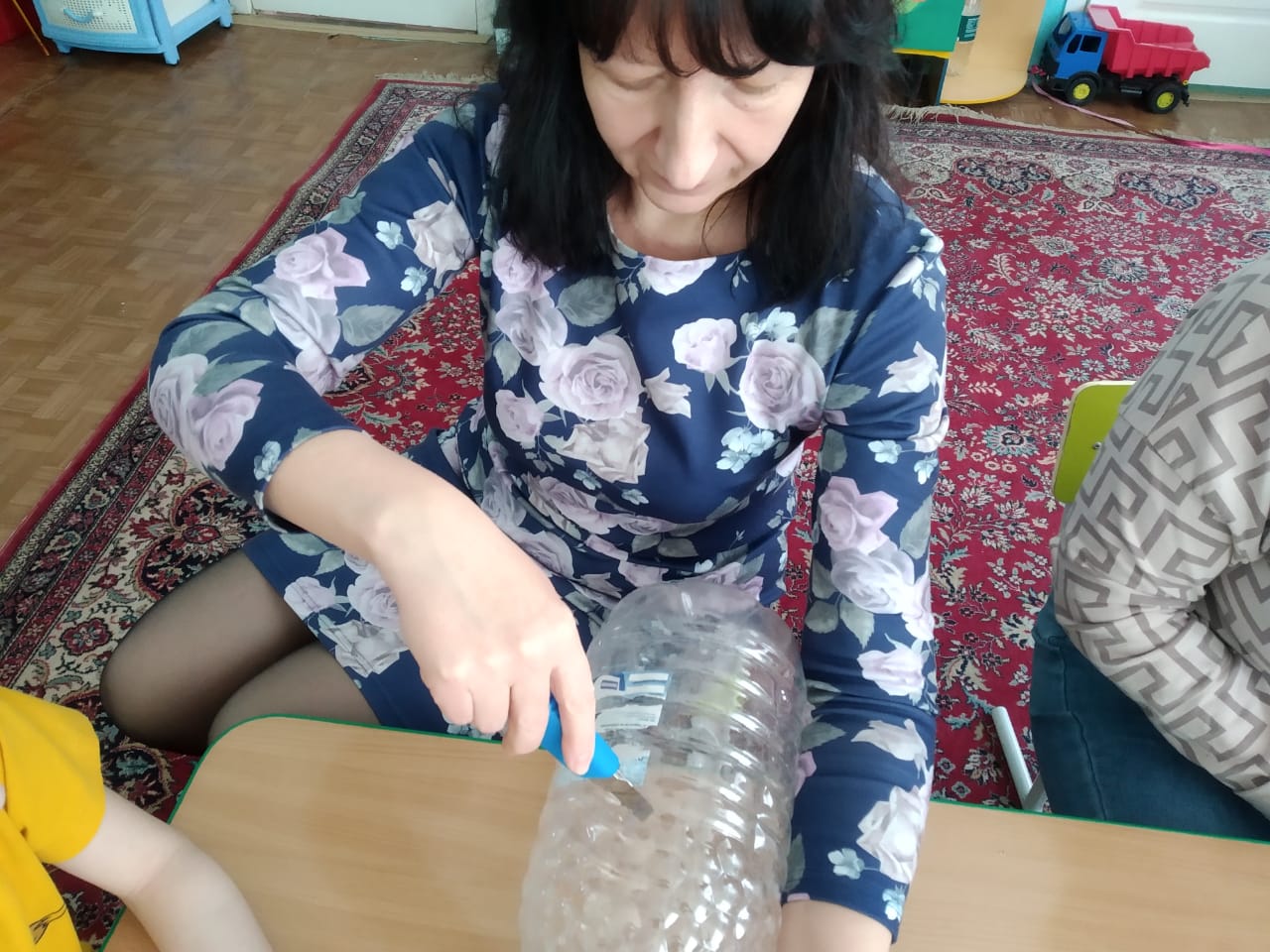 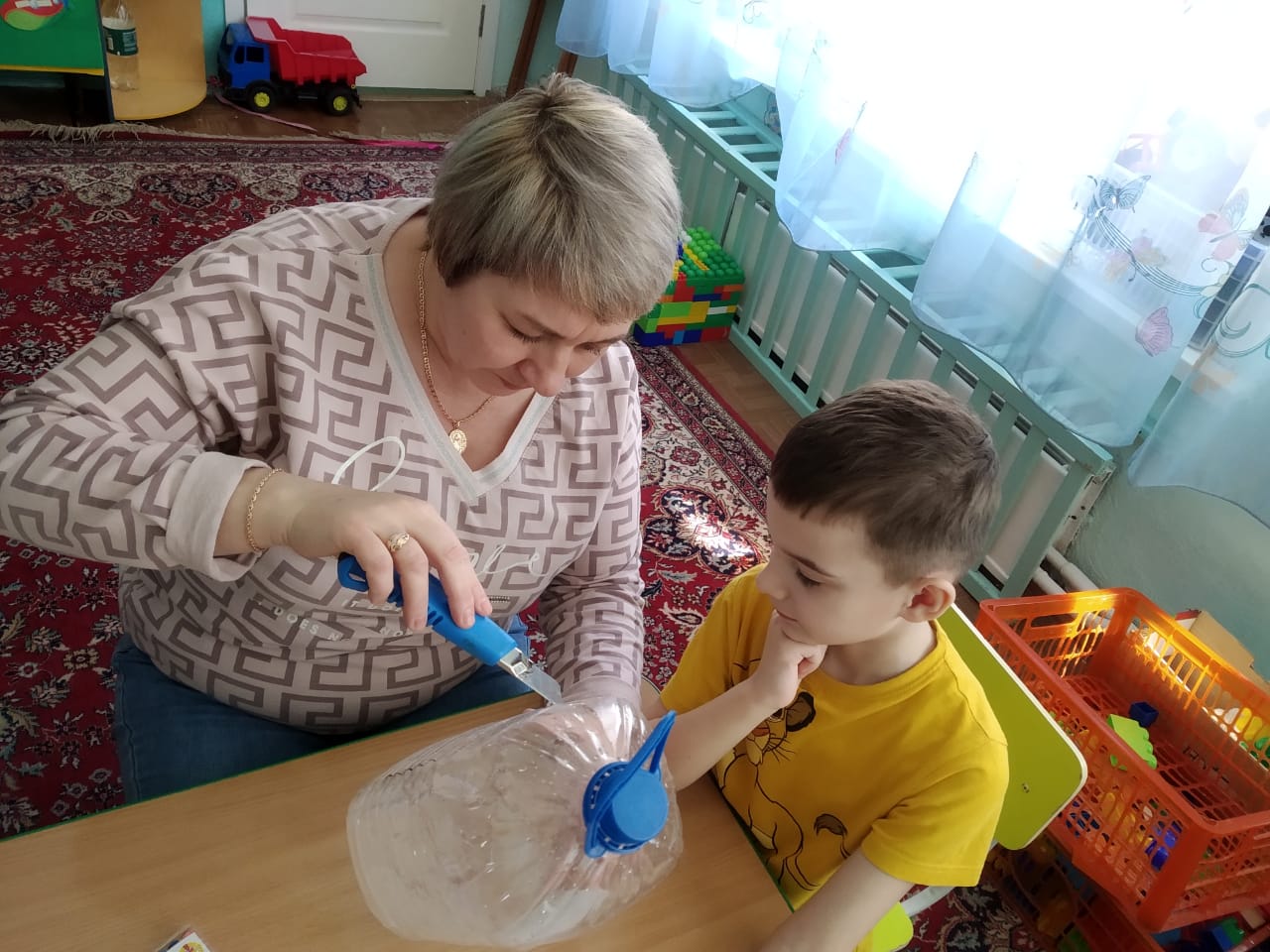 А вот теперь продолжай вырезать сам ножницами. Обязательно помни про правила безопасности при работе с ножницами.
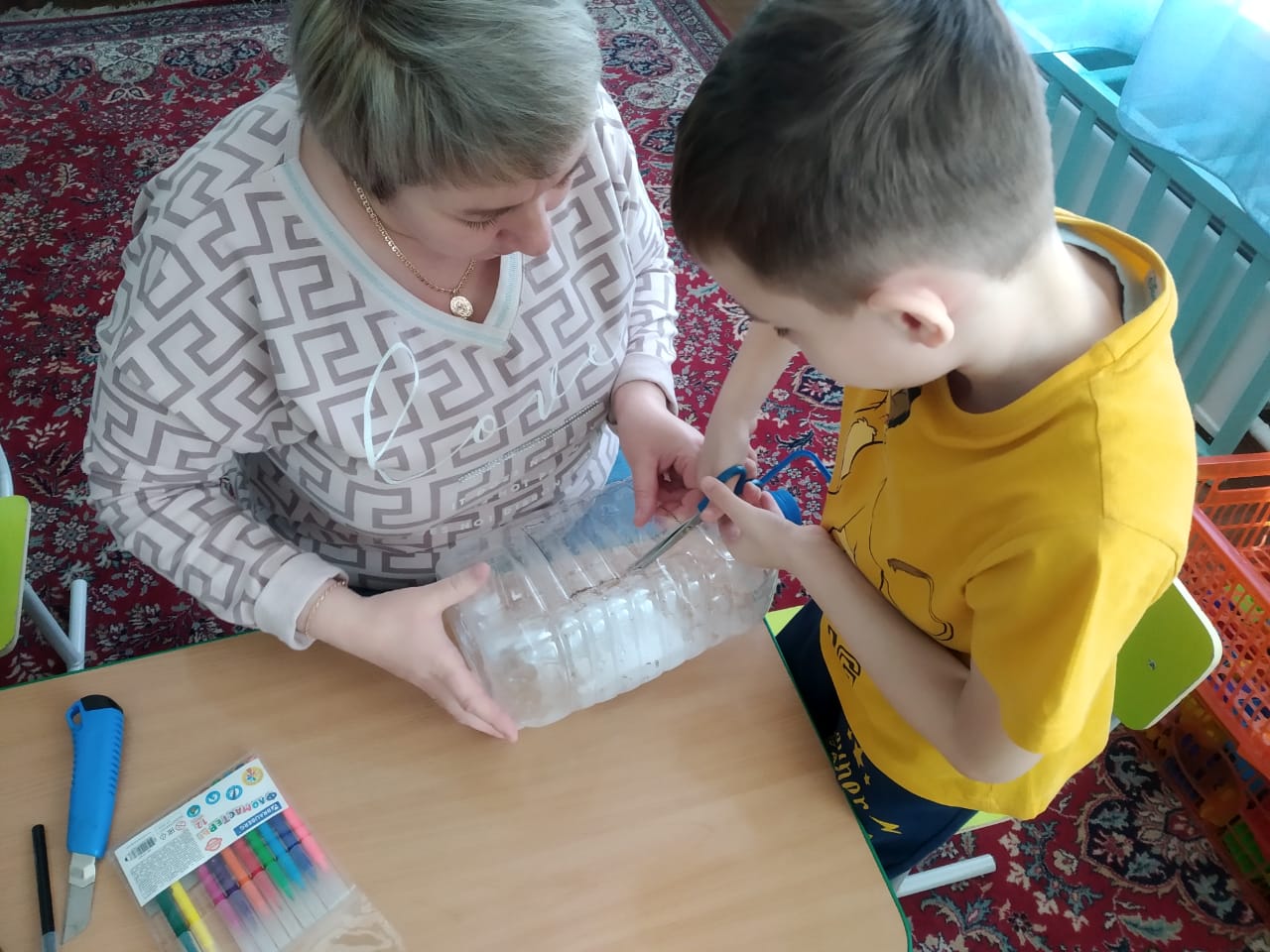 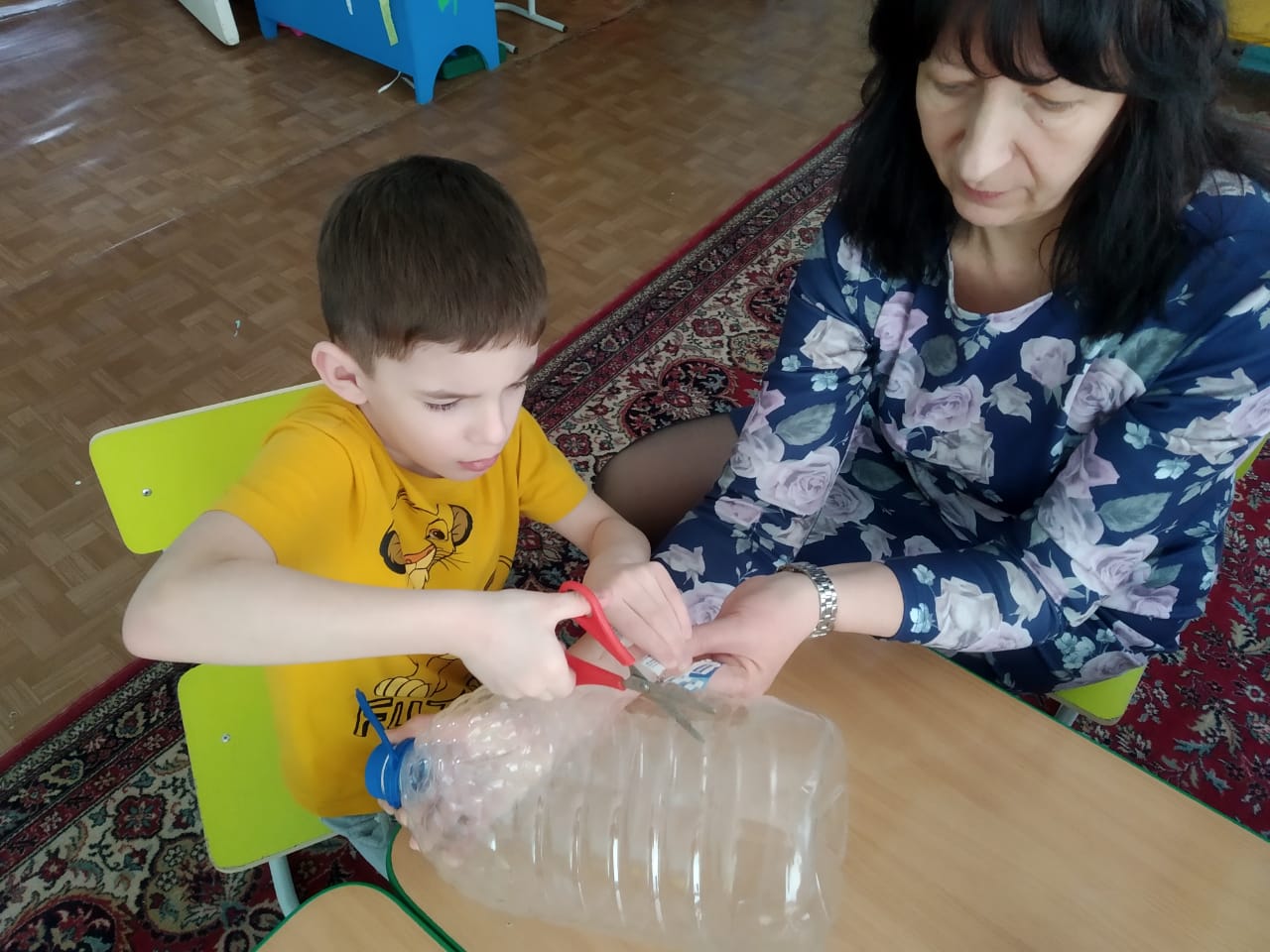 Должно получится вот так!
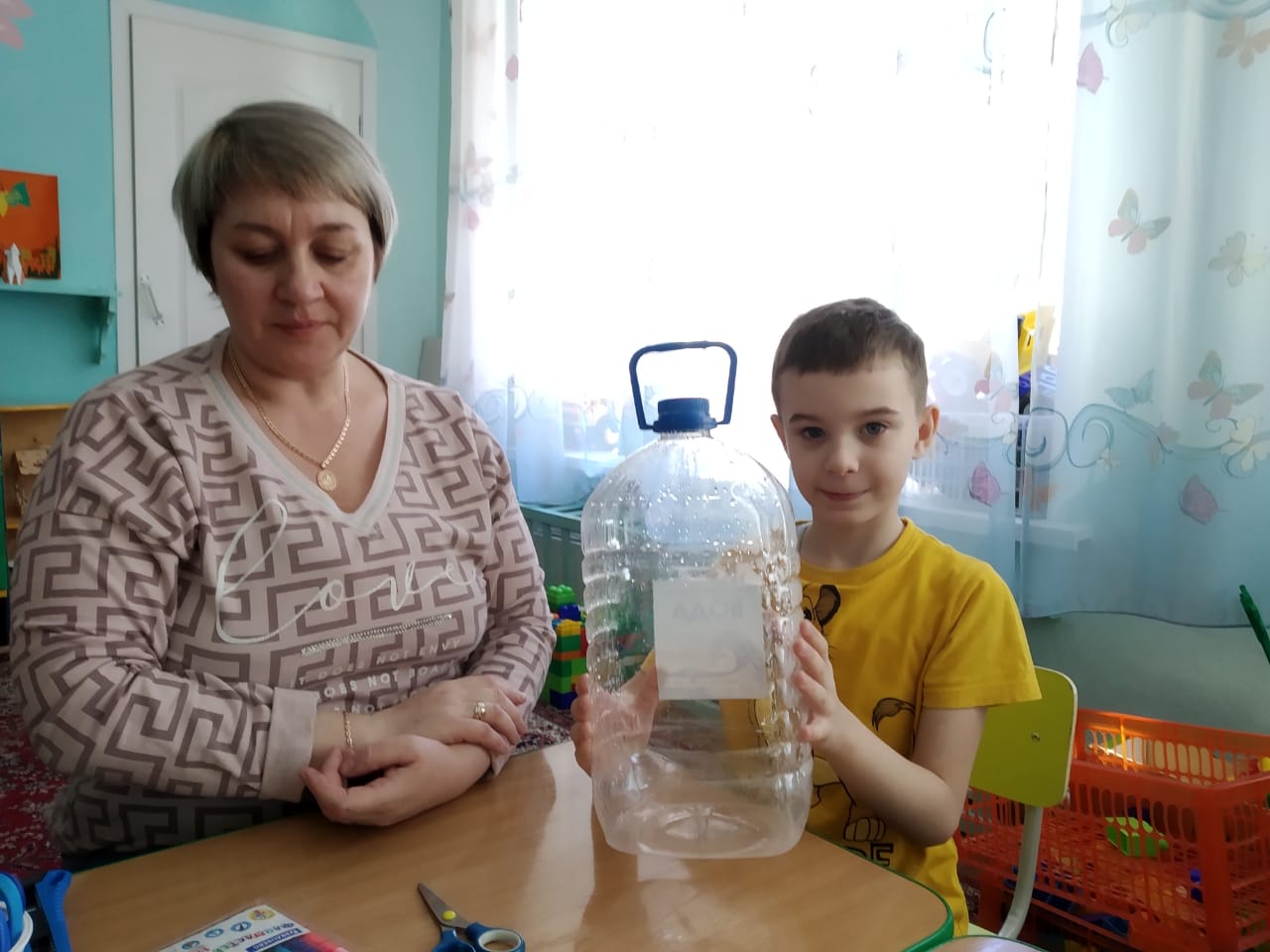 Чтобы птицы не поранились об острые края отверстия, обклеим их цветным скотчем.
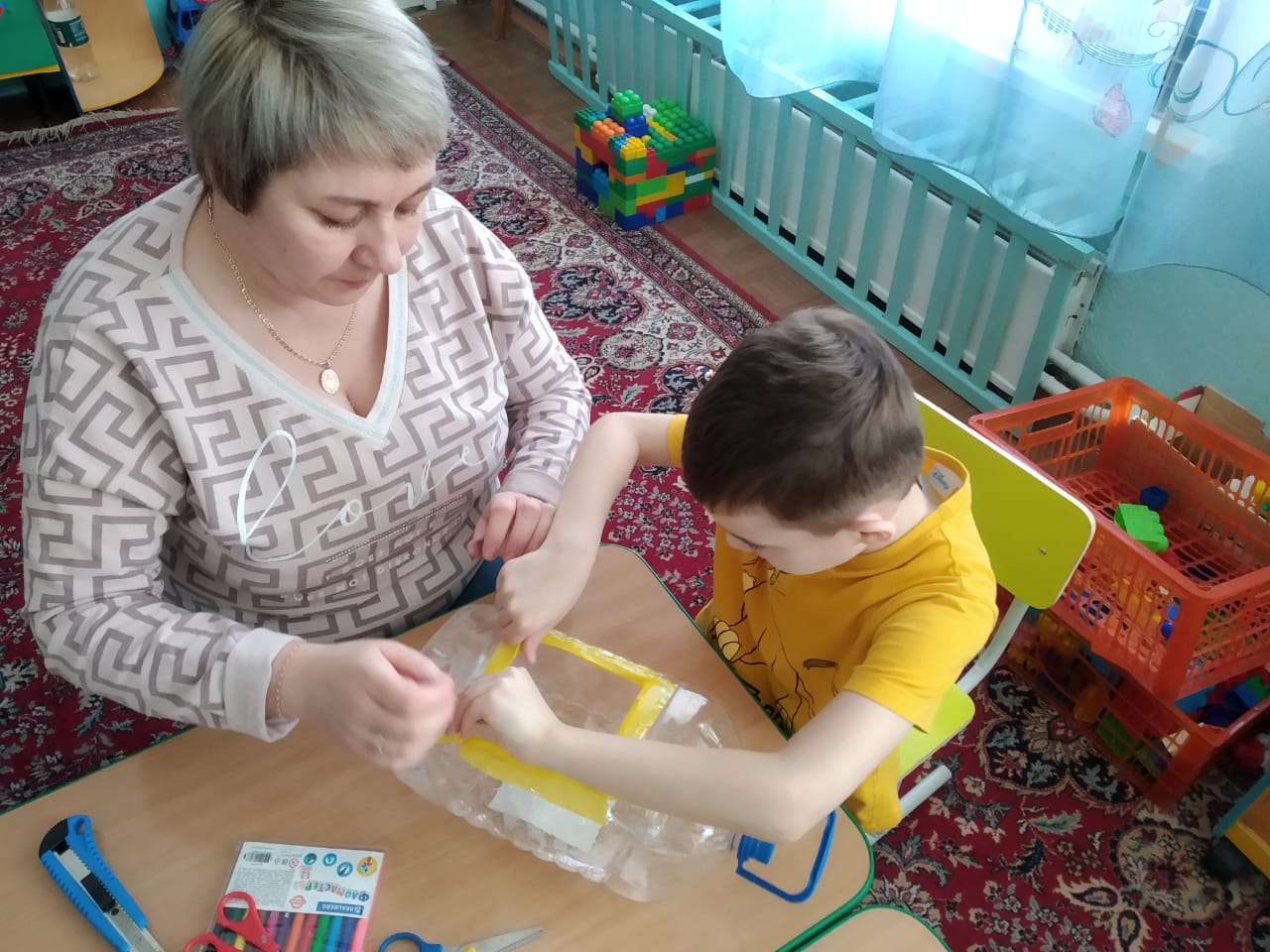 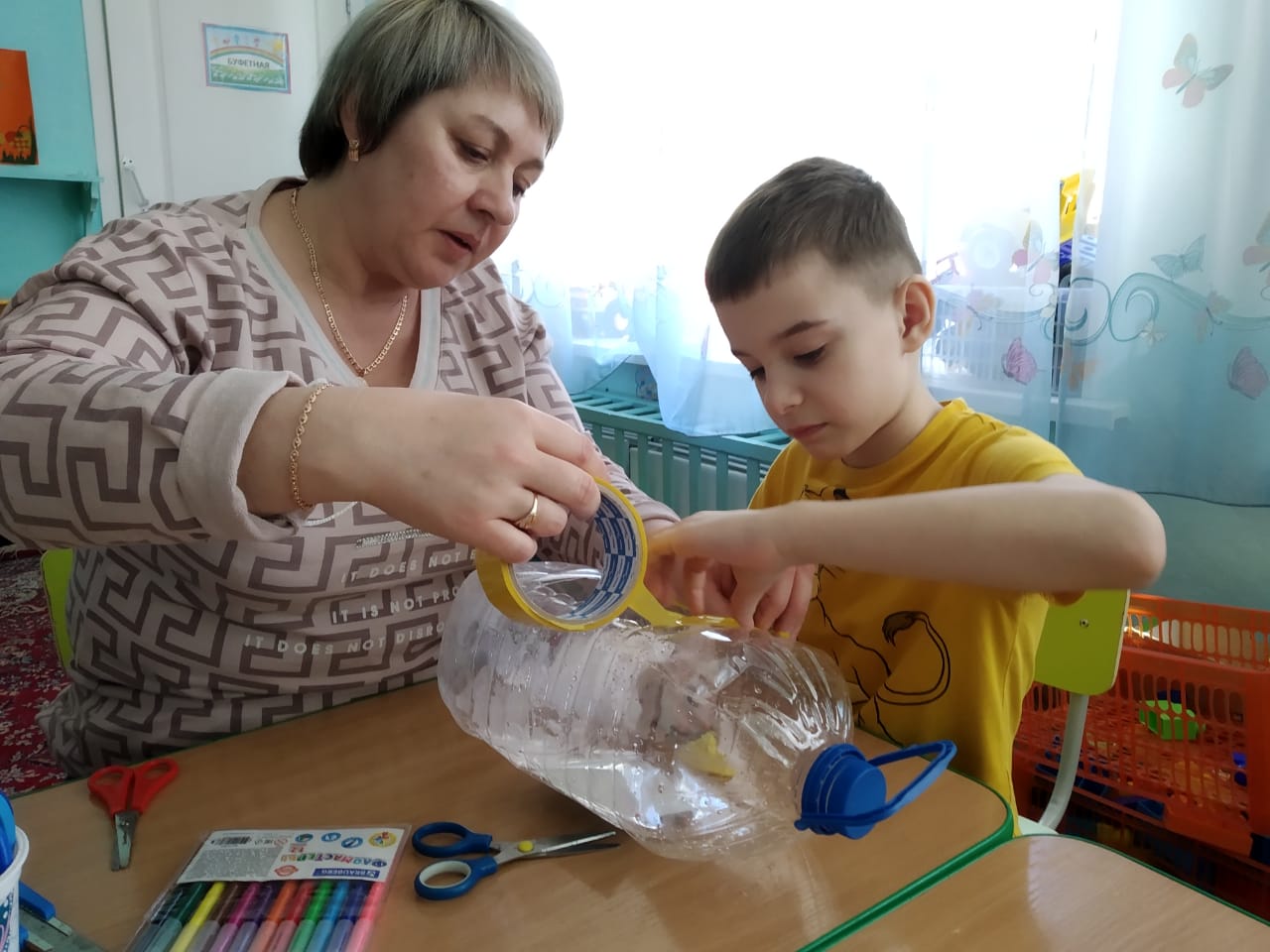 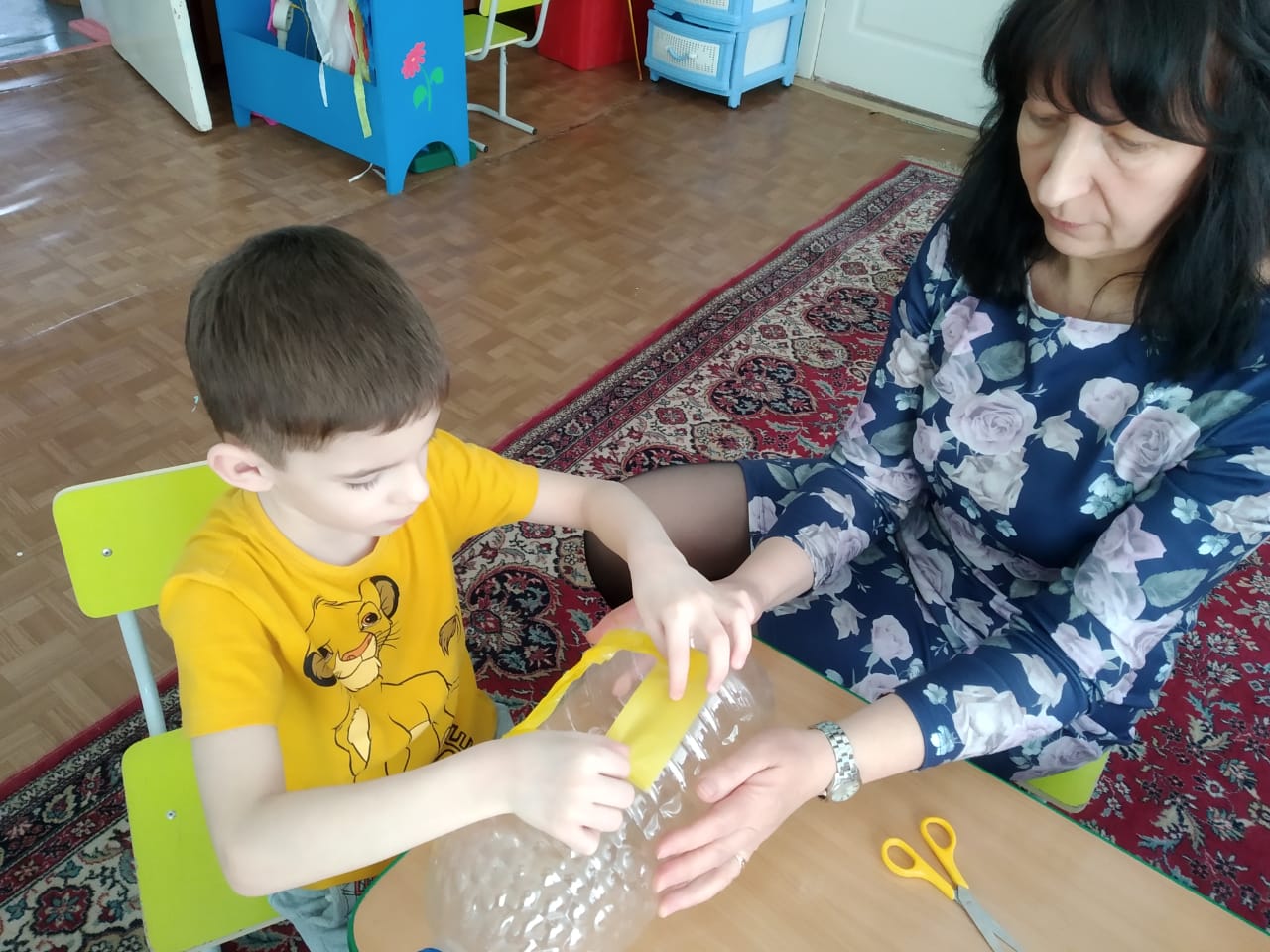 Должно получится вот так!
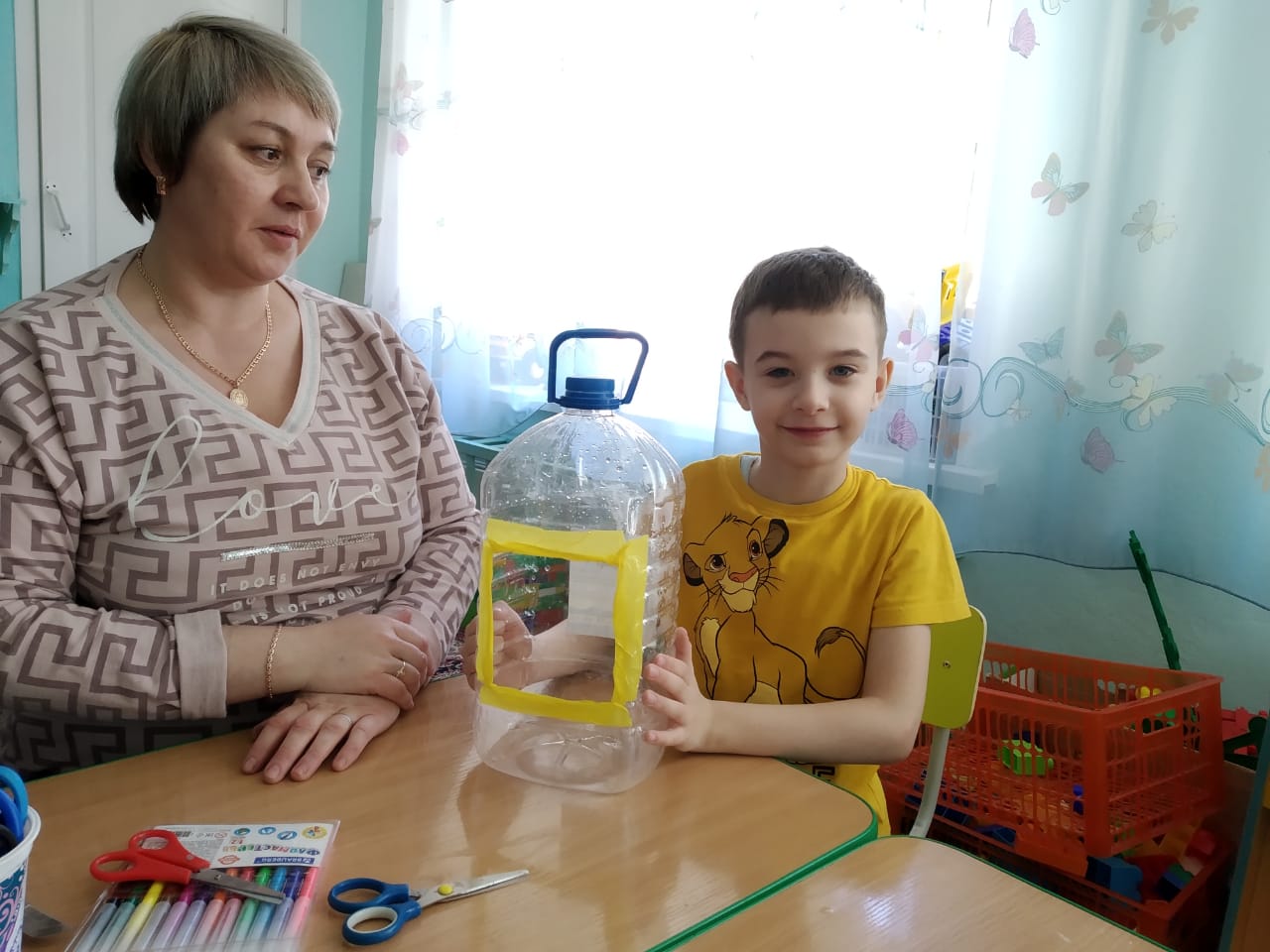 Кормушка готова!
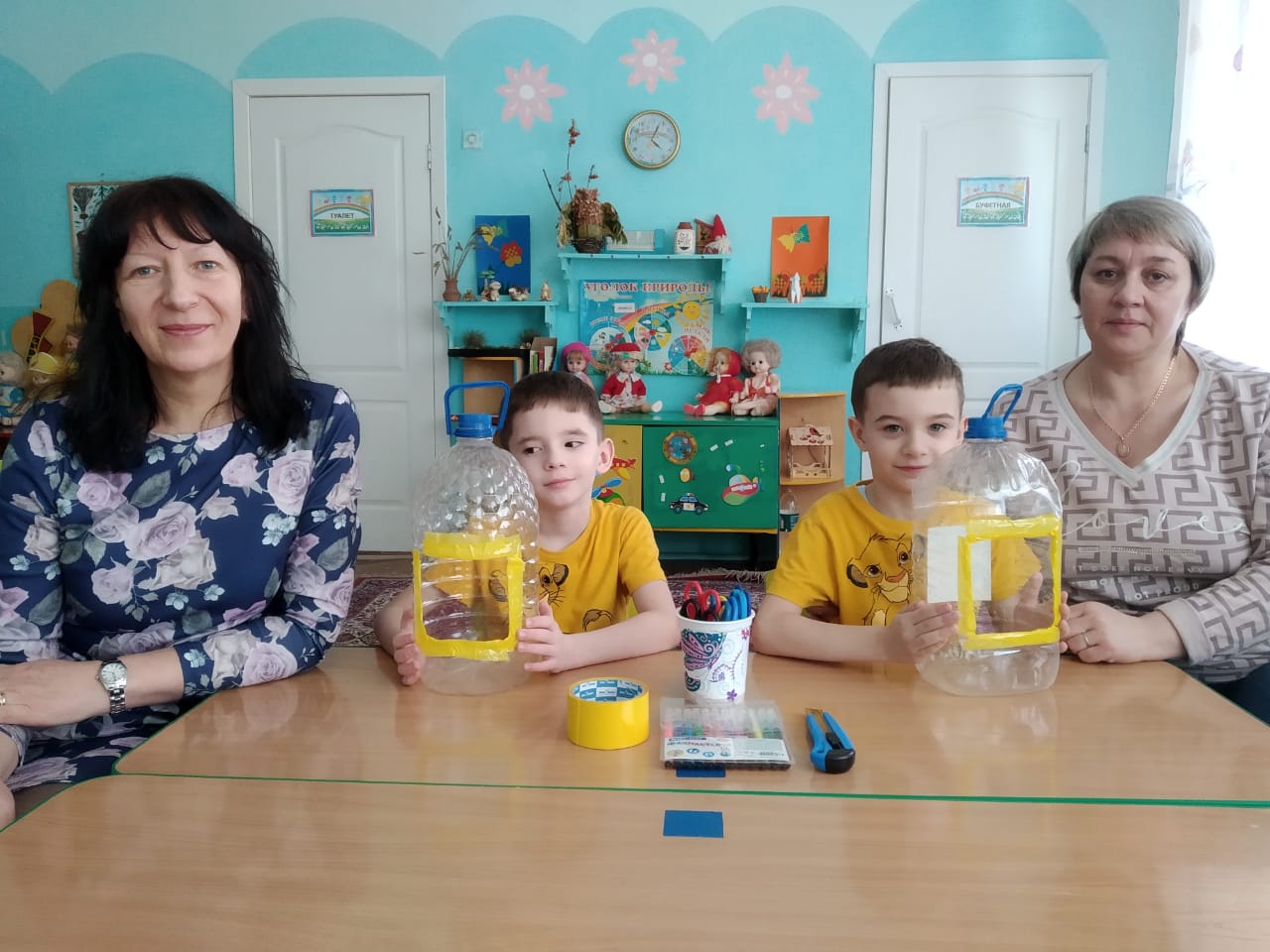